ГБУЗ СО ТГКБ №5
Роль медицинской сестры в оказании медицинской помощи в условиях специализированного пульмонологического отделения
Городская клиническая больница №5 го. Тольятти
ПУЛЬМОНОЛОГИЧЕСКОЕ ОТДЕЛЕНИЕ
Наиболее значимые заболевания :
ХОБЛ
пневмонии
бронхиальная астма
интерстициальные заболевания легких (фиброзирующий альвеолит, интерстициальная пневмония в т.ч у ВИЧ инфицированных)
онкологические  заболевания
туберкулез
Методы диагностики
Функциональные
Лабораторные
Рентген исследование
Эндоскопические 
компьютерно-томографические
Бронхиальная астма
При приступе бронхиальной астмы возникает одышка, чувство заложенности в груди и кашель. В качестве первой доврачебной помощи используется ингаляционная терапия с помощью карманного ингалятора или небулайзера.
Использование карманного ингалятора
Небулайзерная терапия
Типы небулайзеров:
Компрессорные
Мембранные
Ультразвуковые
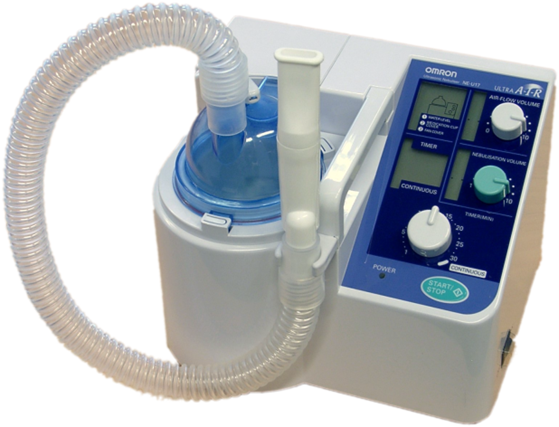 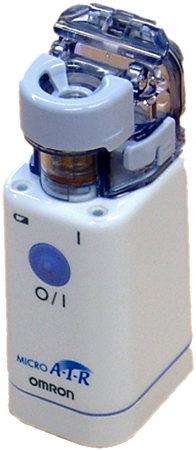 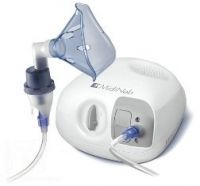 Роль медицинской сестры при проведении небулайзерной терапии
Подготовка к проведению процедуры пациента
Проведение процедуры
Окончание процедуры
Оксигенотерапия
Роль медицинской сестры при проведении оксигенотерапии:
подключить собранный  аппарат Боброва
обучить пациента правилам пользования 
наблюдать за пациентом во время проведения процедуры
обеспечить биологическую безопасность
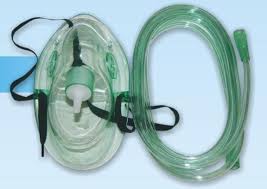 Кашлевая комната
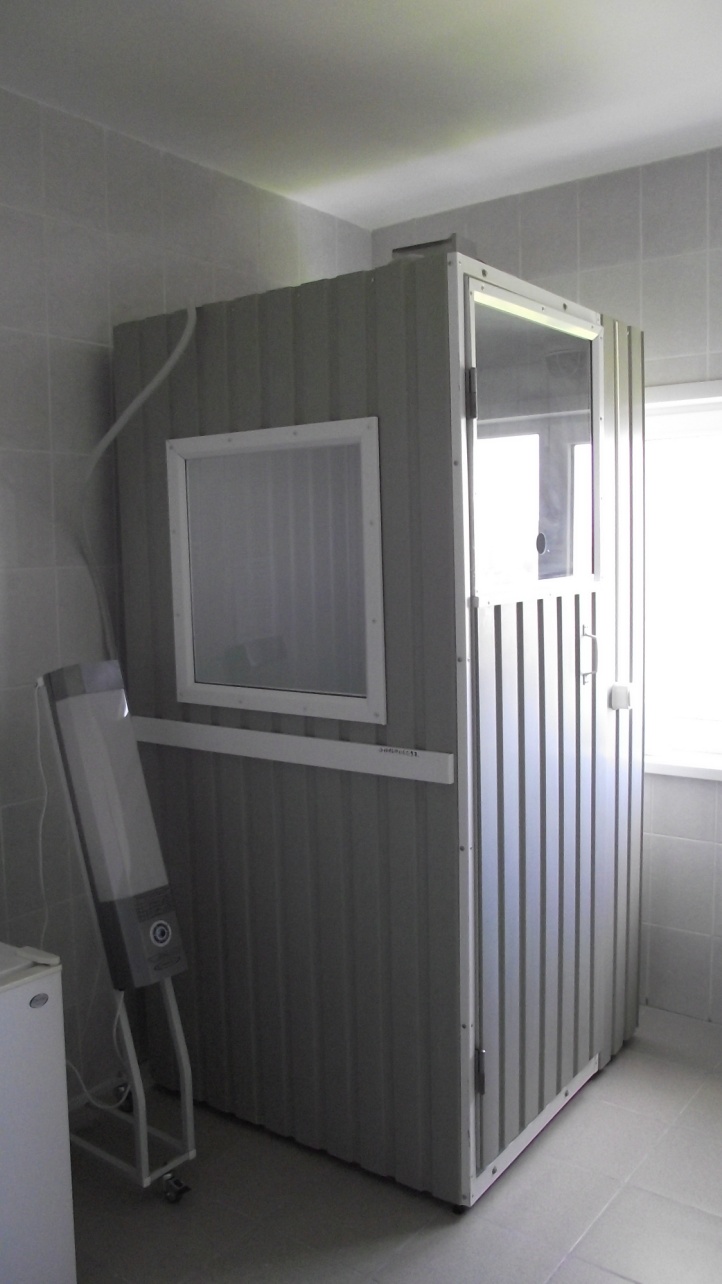 Роль медицинской сестры кашлевой комнаты
Научить пациента, как правильно собрать мокроту 
Собрать биоматериал
Оформить сопроводительную документацию
Доставить собранный материал в лабораторию
Обеспечить биологическую безопасность
Эндоскопический кабинет
Роль медицинской сестры заключается:
подготовка больного к бронхоскопии
подготовка аппаратуры кабинета к проведению процедуры 
участвовать в проведении диагностической процедуры в условиях инфекционной безопасности в соответствии с установленными требованиями
ведение медицинской документации
проведение противоэпидемических мероприятий в кабинете бронхоскопии
доставка биологического материала на исследование
Плевральная пункция
Приготовить все для пункции.
 Информировать пациента 
Ассистировать врачу
Контролировать состояние пациента
Оформить сопроводительную документацию 
Доставить материал в лабораторию
Соблюдать биологическую безопасность
Инфузионная антибактериальная терапия
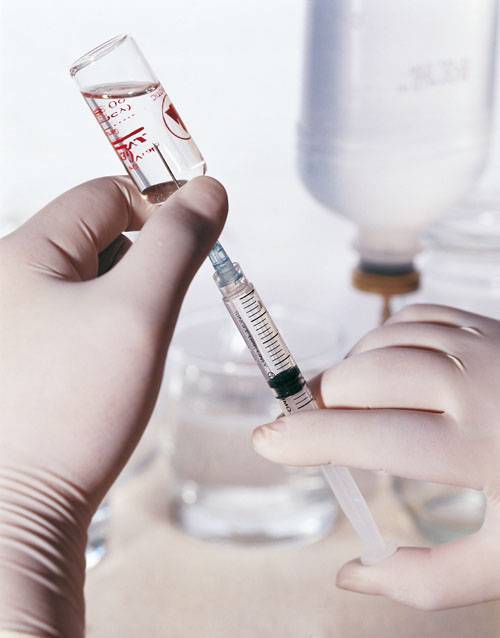 Роль медицинской сестры:
Своевременное выполнение назначений врача
Знать механизм действия препаратов, дозировку, пути, способ введения и возможные побочные реакции
Соблюдать требования санитарно- эпидемиологического режима
Наблюдение за пациентом
Медицинская сестра-
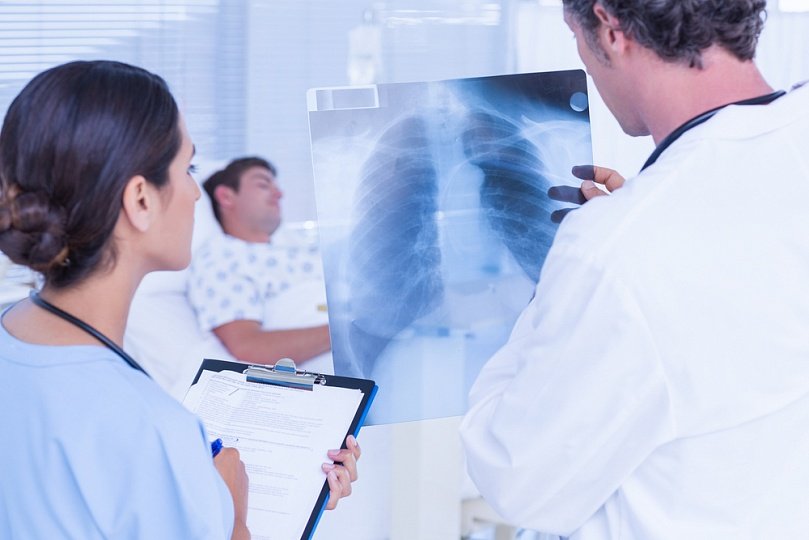 «слуга двух господ» (пациента и врача).